Latin GCSE
Component 2: Literature (30%)
Wednesday 29th March 2022
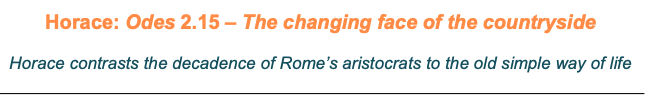 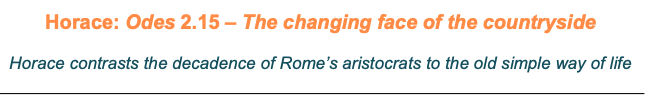 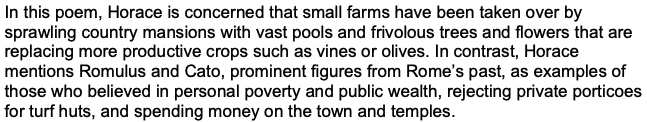 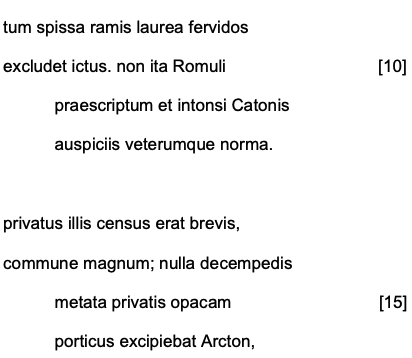 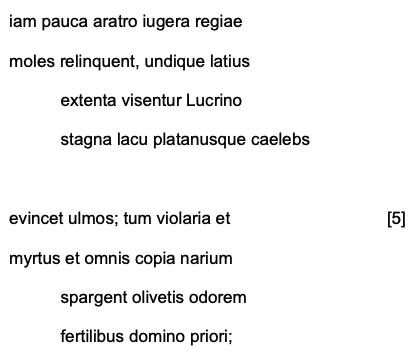 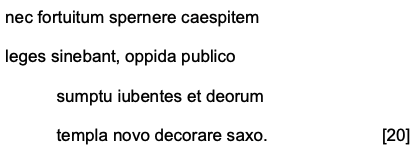 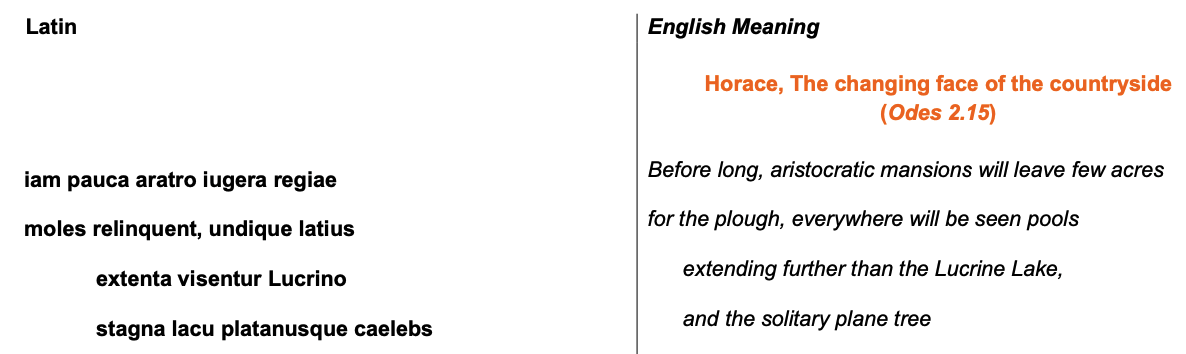 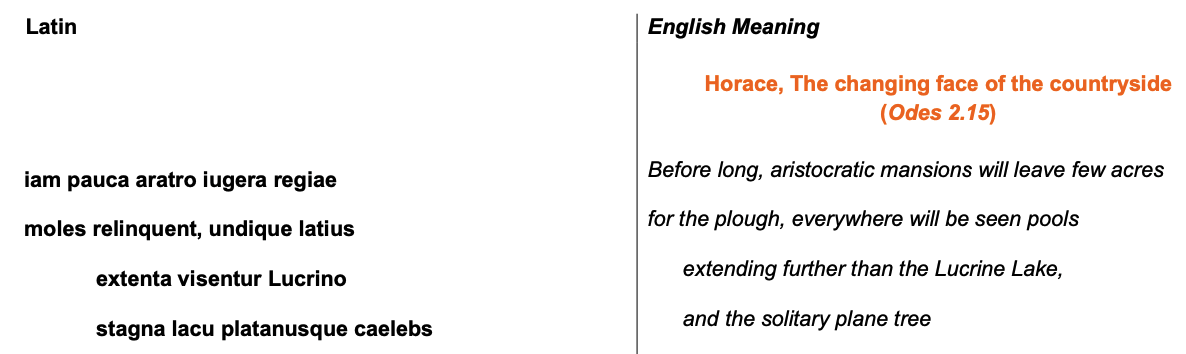 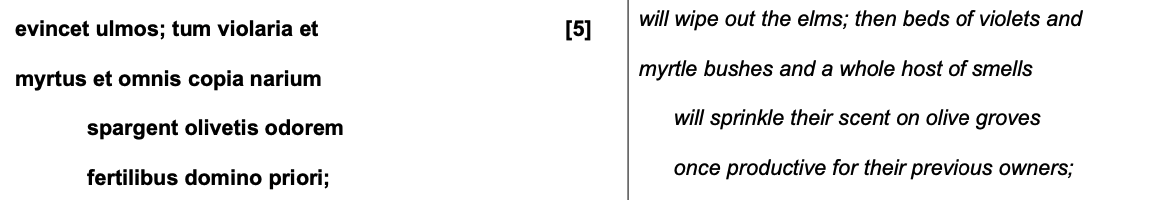 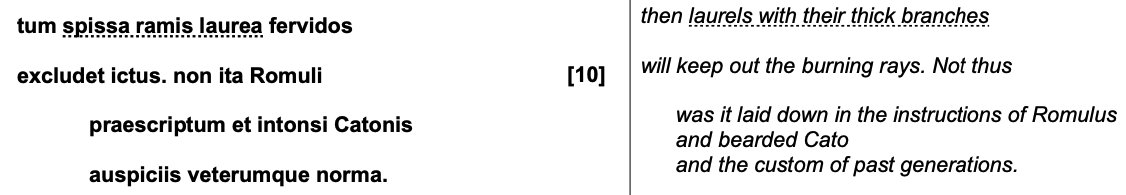 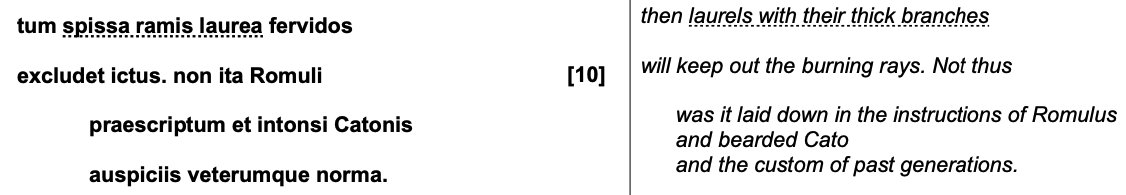 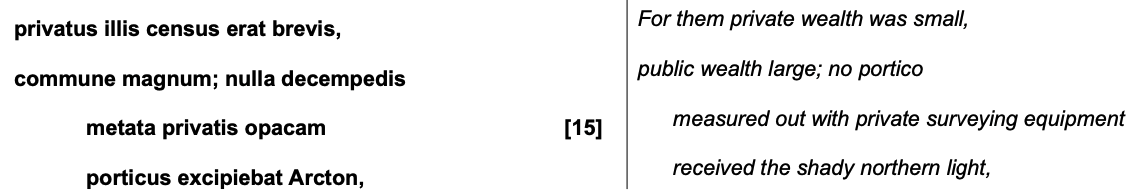 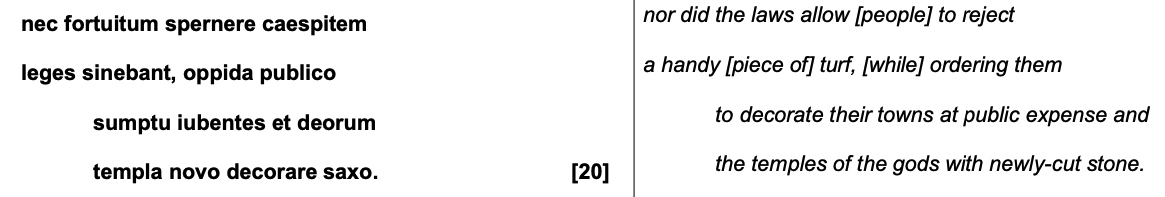 Questions to develop understanding
Write your answers in full sentences in your book
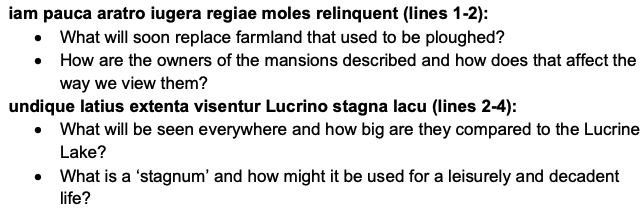 Questions to develop understanding
Write your answers in full sentences in your book
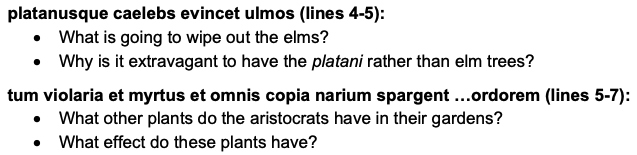 Questions to develop understanding
Write your answers in full sentences in your book
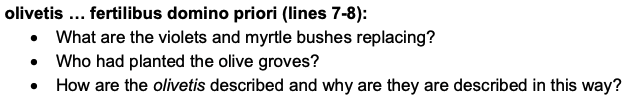 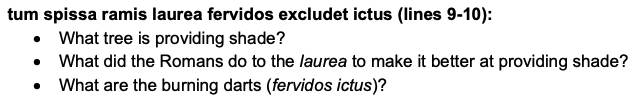 Questions to develop understanding
Write your answers in full sentences in your book
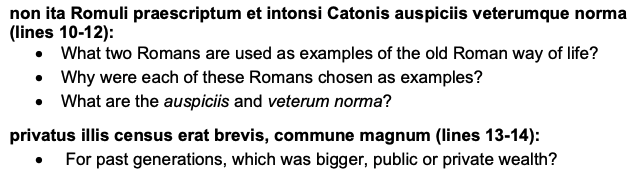 Questions to develop understanding
Write your answers in full sentences in your book
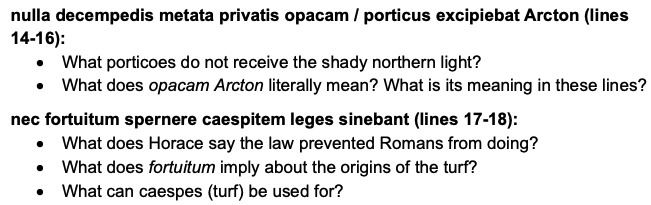 Questions to develop understanding
Write your answers in full sentences in your book
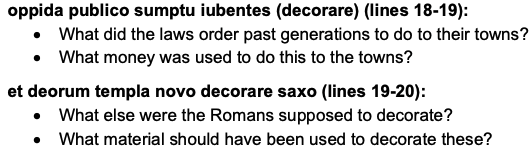